Romeo & Juliet
Semester Week 10
Unit Day 4
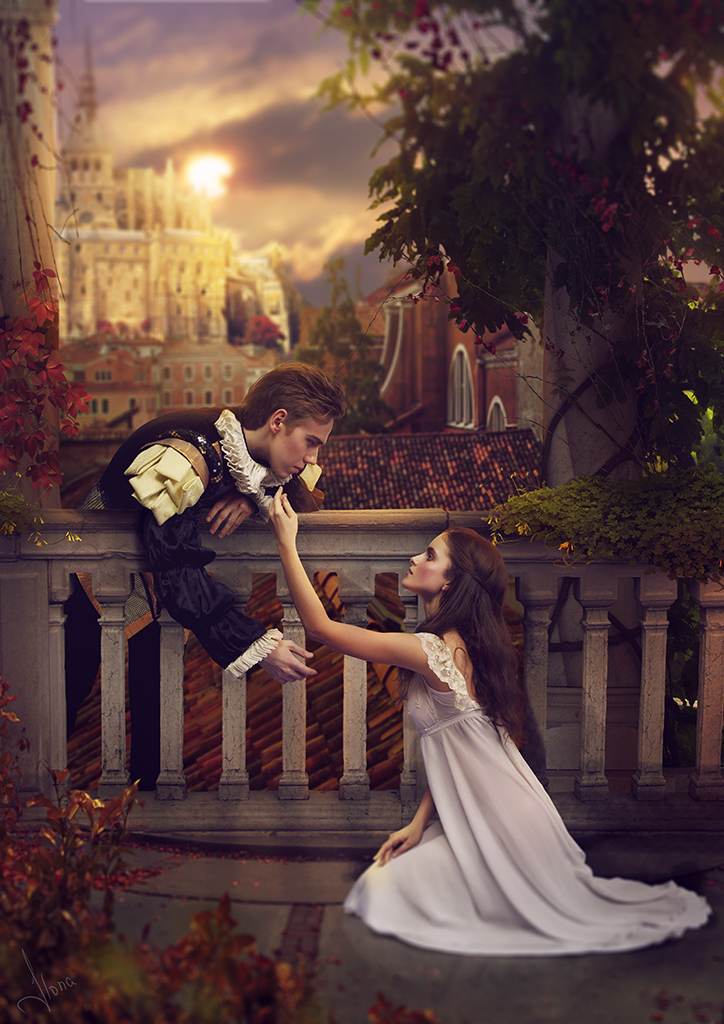 Week 10 Overview
Monday (Day 1):
Finish writing the CEIEI for Bronx Masquerade
Complete the Anticipation Guide for Romeo and Juliet
Tuesday (Day 2):
View Hip Hop and Shakespeare by Akala & Complete Ted Talk Worksheet
Interact with Springboard pg 364-365
Wednesday (Day 3):
Interact with Springboard pg 367-369
View Act I Scene i
Complete Journal #1
Thursday (Day 4):
Complete Character Map
View Film!
Friday (Day 5): 
Read Act I Scene i-iii
Respond to Comprehension Questions for Act I Scene i-iii
This Photo by Unknown Author is licensed under CC BY-NC-ND
Thursday – Day 4
Character Chart!

Step 1: Reference Character Map pg 3 of pink packet
Step 2: Read character descriptions and fill in the blanks (Montagues = rectangles, Capulets = ovals) 
Step 3: Check you answers against answer key
Reminders, Resources & Tips
** All linked materials available on blog **

** Find in light pink packet page 3 **
Attached here: Character Map Blank.docx
Answer Key: Character Map.docx
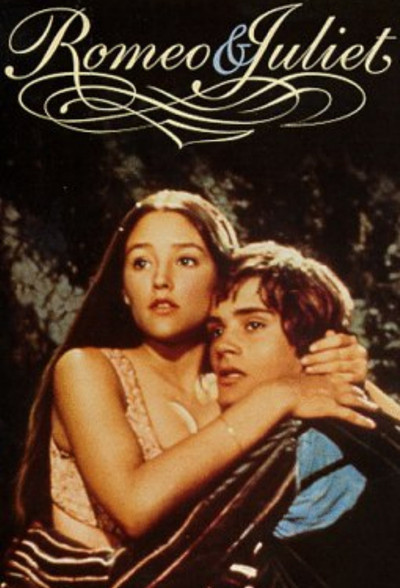 1968 Zeffirelli Version

This is my #1 recommendation if you can access it. Available for rent or purchase on Amazon Prime, YouTube, Google Play or iTunes from $2.99.
Thursday – Day 4
Movie!
Step 1: Watch Movie!
*This is an optional assignment. We recommend watching before reading to help with reading comprehension. If you cannot access these options please contact me. If you choose to watch, finish viewing by Sunday.
This Photo by Unknown Author is licensed under CC BY-ND
1996 Luhrmann Version

This is my #2 recommendation if you can access it. Available for rent or purchase on Amazon Prime, YouTube, Google Play or Vudu from $3.99. 
*Available for free with Hulu Starz Add On
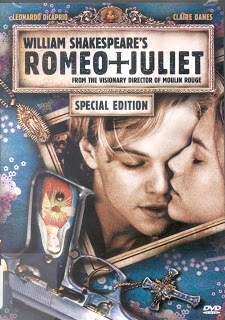 Reminders, Resources & Tips
Ways to access film versions   
* If you can rent the 1968 Zeffirelli version or the 1996 Luhrman version (with Leonardo DiCaprio) I highly recommend both! Zeffirelli is a more traditional take while Luhrman has a modern twist. Unfortunately, they are not available for free on any platforms I could find except Hulu with a Starz package add on.
2013 Carlei Version

This is my #3 recommendation if you can access it. Available for rent or purchase on Amazon Prime, YouTube, Google Play, iTunes or Vudu from $2.99.
*Available for free with Hulu Subscription
This Photo by Unknown Author is licensed under CC BY-NC-ND
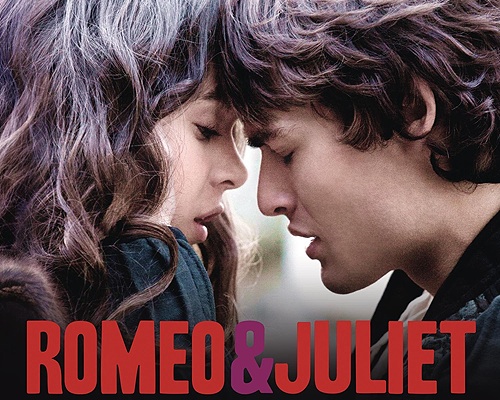 This Photo by Unknown Author is licensed under CC BY-NC-ND